Last year review 4
5° básico
Personal information
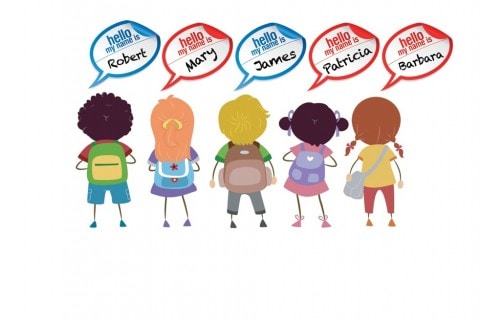 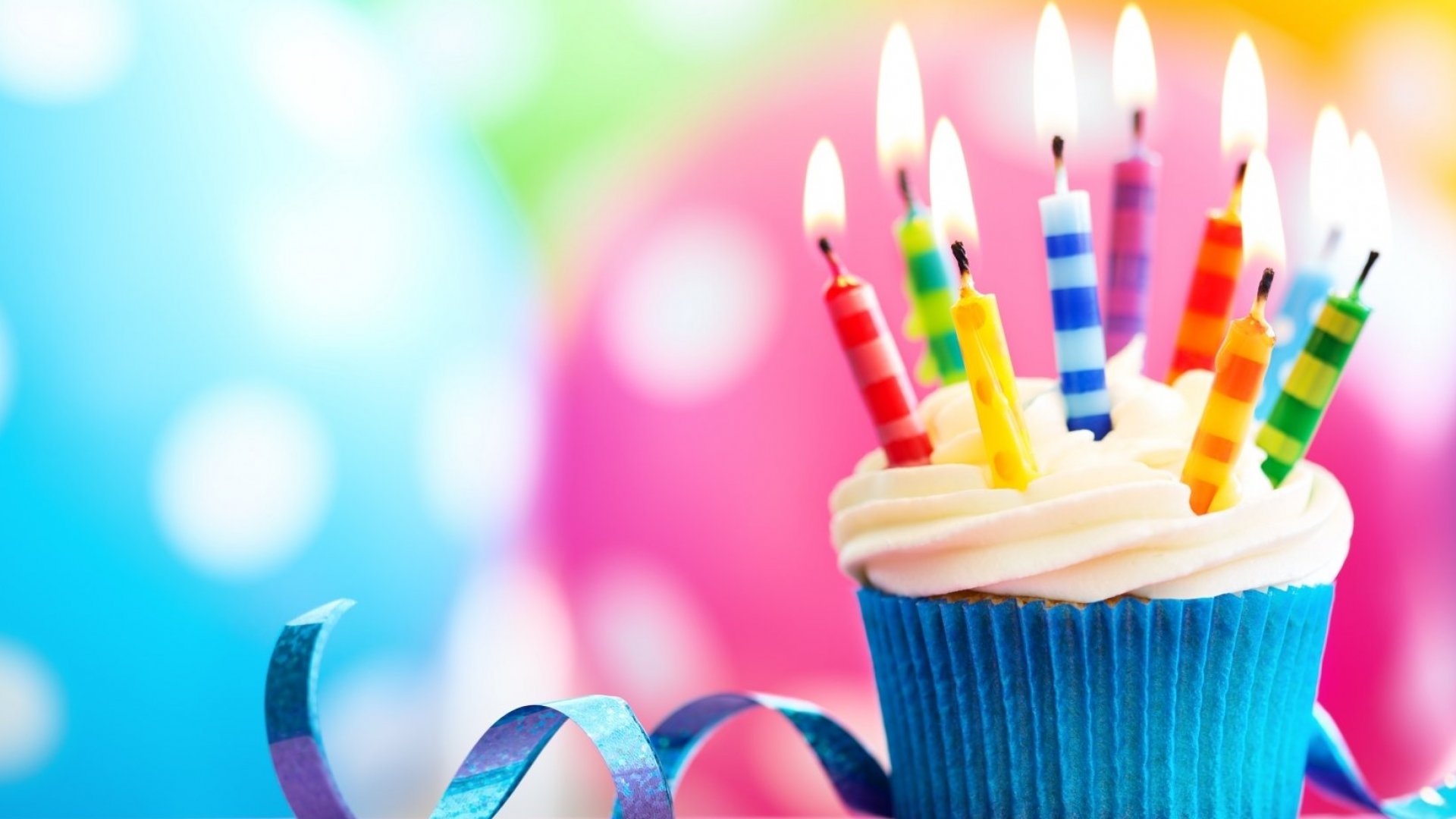 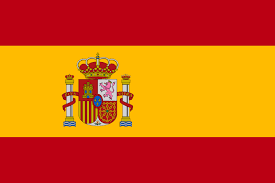 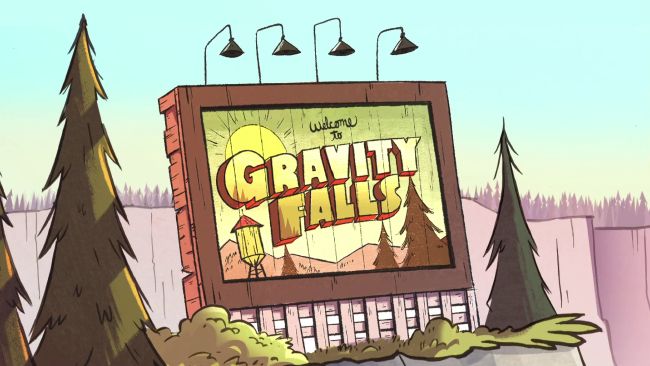 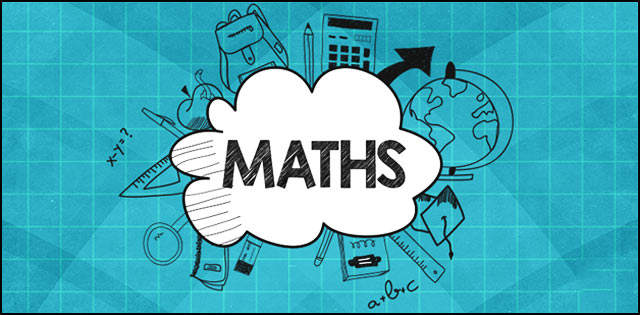 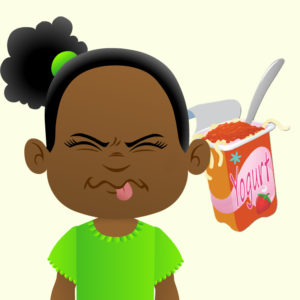 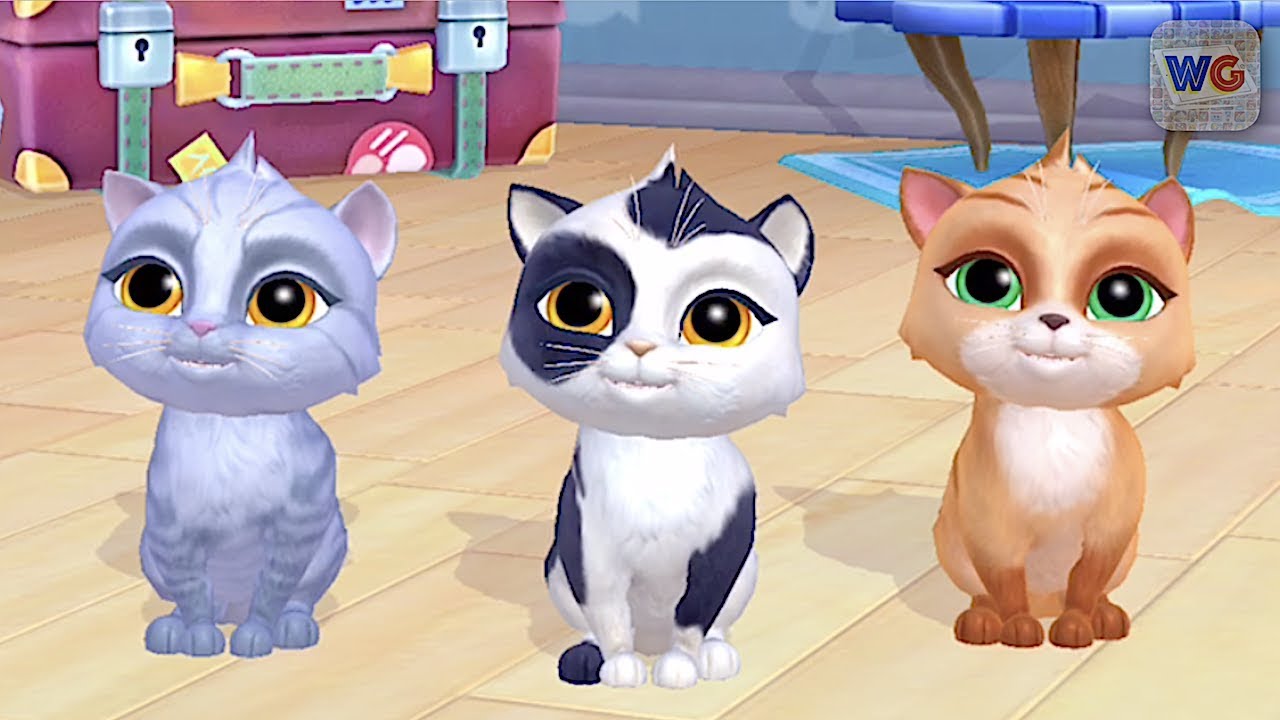 Language / maths / English/ P. E. / 
Music / Arts / History / Science
activity
Look for sentences on Google giving examples of frequency adverbs.

always: I Will always  love you/ I always study after  class
Usually: I usually walk to work / they usually go to the park after school to skateboard
Often: I often  take a bath / I often read in bed at night
Sometimes: I sometimes go to the  cinema/ I sometimes sing in the shower 
Hardly ever: I am hardly ever hungry/ I hardly ever draw
Rarely: I rarely play on my phone in the Street / I rarely go to the beach
Never: I never play golf / Vegetarians never eat meat.
activity
https://es.liveworksheets.com/worksheets/en/English_as_a_Second_Language_(ESL)/Adverbs_of_frequency/Adverbs_of_frequency_vh1338648jo

https://es.liveworksheets.com/worksheets/en/English_as_a_Second_Language_(ESL)/Adverbs_of_frequency/Adverbs_of_Frequency_vn5447bh
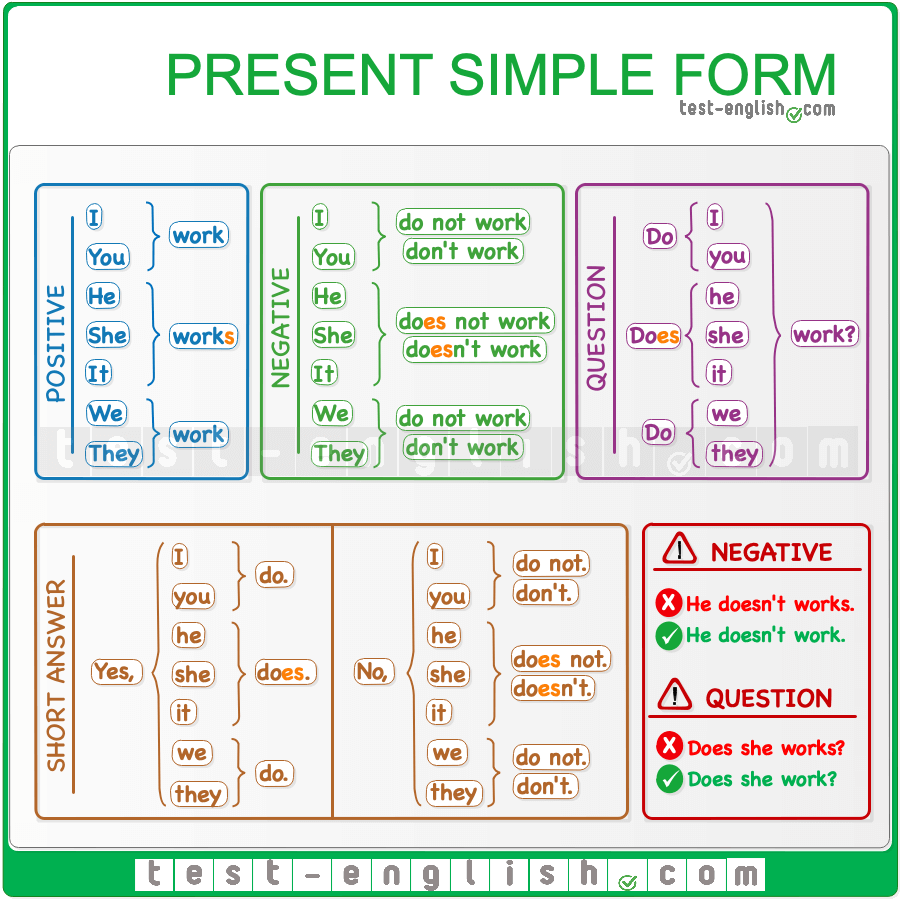 Objectives: talking about daily routines
Objectives: talking about daily routines
activity
https://es.liveworksheets.com/worksheets/en/English_as_a_Second_Language_(ESL)/Present_Simple/Present_Simple_(3rd_person_singular)_xj269731vb